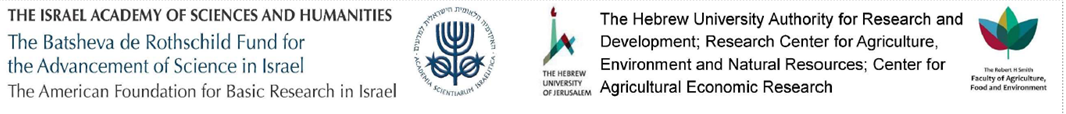 Healthcare Providers’ Knowledge, Attitudes, and Barriers  Toward Screening and Treating Food Insecurity
Or Perets-Ohana, B.Sc, R.D.Vered Kaufman-Shriqui Ph.D., M.Sc, R.D.Department of Nutrition Sciences, Ariel UniversityNOV 10, 2022
[Speaker Notes: hello everyone my name is Or peres and I’m here on the behalf of Ariel university the nutrition department thank you for inviting me today to talk about health care providers and their attitudes knowledge and barriers towards screening and treating food insecurity]
USDA Screening tool for food insecurity
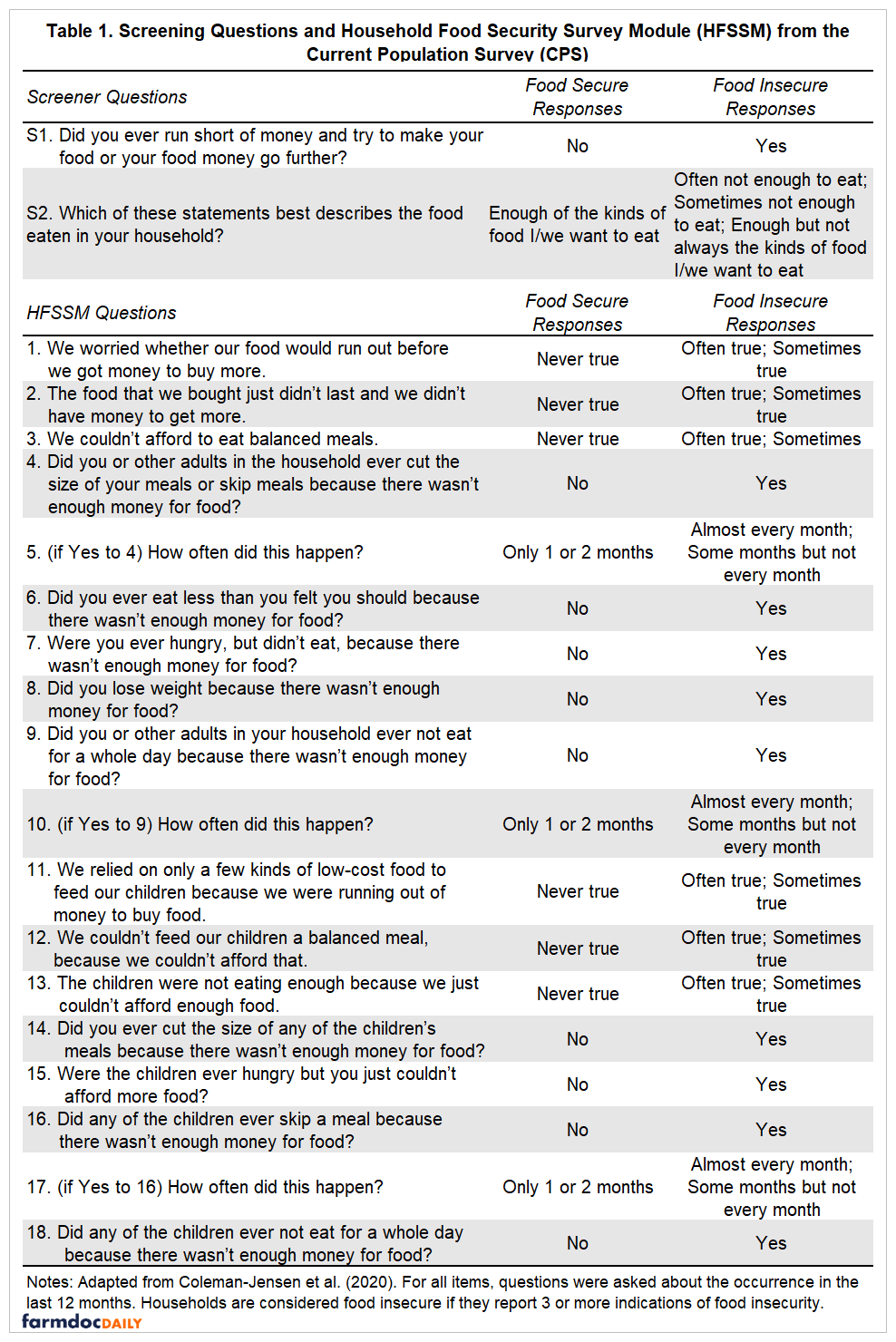 18 items for households with kids under 16 years old
10 items for households with kids over 16 years old
Ellison B, Bruening M. Food Insecurity on College Campuses: FAQs. 2021;.
2
[Speaker Notes: As Rusty showed The most common screening tool we know is the USDA screening tool and it includes 18 items for households with kids under 16 years old and ten items for households with kids over 16 years old.]
Food insecurity
Introduction to Food Insecurity in Liverpool: Definitions, Impact, Measurement, and Next Steps 2021. PATTERSON GRACE. (Accessed 09/11/, 2022, at https://www.feedingliverpool.org/introduction-to-food-insecurity-in-liverpool-definitions-impact-measurement-and-next-steps/).
3
[Speaker Notes: As you know after filling out the questionnaire the sum classifieds population  into 3 categories mild – worrying about the ability to obtain food 
Moderate- comprising quality and variety of food up to reducing quantities or skipping meals. 
 severe food insecurity stands for experiencing  
so basically, we can divide food insecurity into food insecurity with and without hunger]
Food insecurity in Israel
Types of food insecurity among families, adult individuals and children, 2011-2012 and 2016
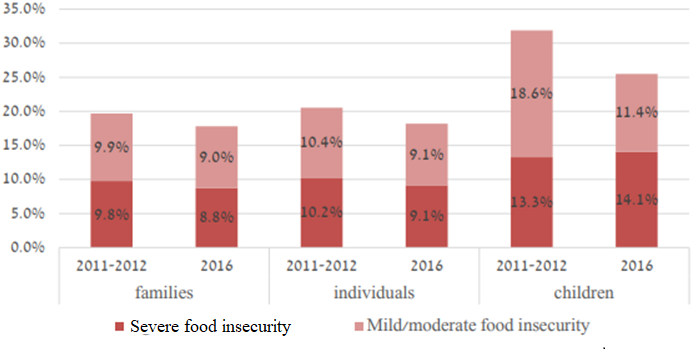 4
Daniel Gottlieb, Barkali Netanela, heler Oren, Endeweld Miri. Food Security Survey 2016 . National Insurance Institute 2018 Aug.
[Speaker Notes: The National Insurance institute in Israel translated the USDA tool into Hebrew and used it in the last national survey for food insecurity in 2016.  
The prevalence of FI in Israel in 2016 in families was 17.8%
This survey from 2016 is the last national survey that was made in Israel.
Although in my research I focused on screening for food insecurity within the healthcare, in Israel it’s even more important because there is no regular screening in the national level]
World food insecurity prevalence
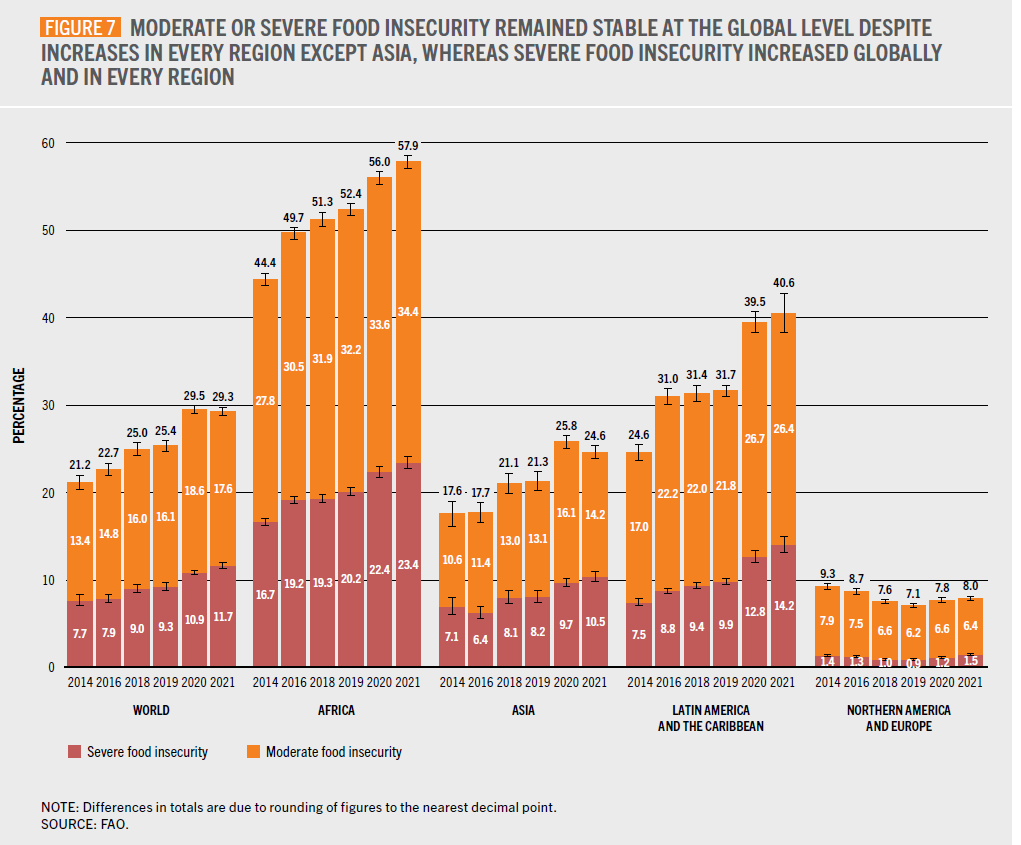 5
Key messages. Available at: https://www.fao.org/3/cc0639en/online/sofi-2022/key-messages.html. Accessed Oct 28, 2022.
[Speaker Notes: https://www.fao.org/3/cc0639en/online/sofi-2022/key-messages.html
The global prevalence of FI in the world in 2021 was measured 29.3%, in most of the world the prevalence was rising beside Asia.
There is no doubt that the COVID19 pandemic effects on economy are still  can be sensed]
Medical organizations that recommend on screening for food insecurity in the healthcare setting
American Association of Retired Persons
American Diabetes Association
 American Academy of Pediatrics
Academy of Nutrition and Dietetics
 American Family Physician
Feeding America
American hospital association
6
[Speaker Notes: many countries perform national screening for food insecurity I'm not relating to this in my talk today
 I will focus on screening for food insecurity in the healthcare setting 
recommendations
Here is a list of healthcare organizations how to recommend screening for food insecurity routinely

Lets take a brief look on 2 arrticles from our literature review is]
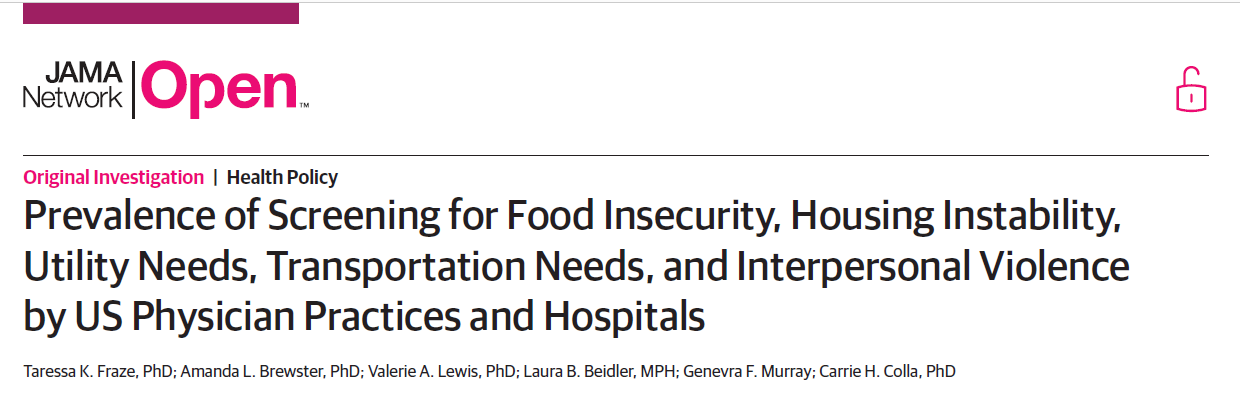 Cross-sectional survey analyses of responses by physician practices and hospitals to the 2017-2018 National Survey of Healthcare Organizations and Systems in USA. Total of 2190 participants.
7
[Speaker Notes: Most healthcare providers do not screen for FI in hospitals and clinics 
Here we see research on physicians from 2018 the article aims to find out what is the prevalence of screening for social needs one of them is food insecurity
This article is a cross-sectional……]
Prevalence of Screening for Food Insecurity, Housing Instability,Utility Needs, Transportation Needs, and Interpersonal Violenceby US Physician Practices and Hospitals
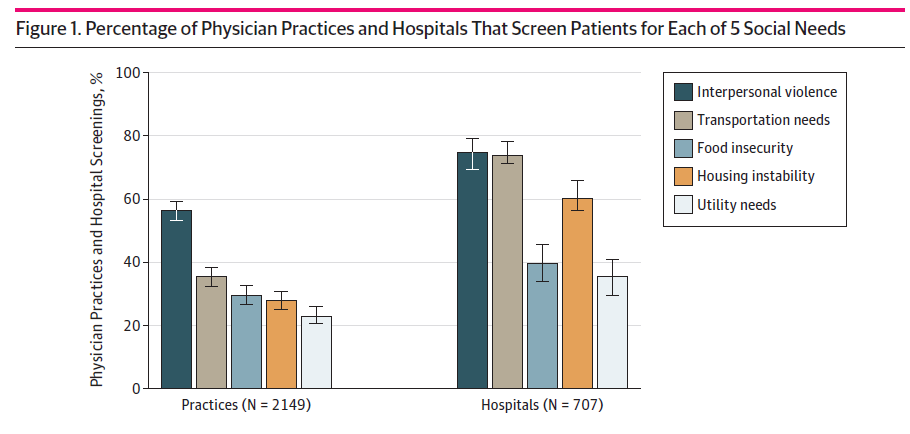 29.6% screen for food insecurity in practices
39.8% screen for food insecurity in hospitals
8
JAMA Netw Open. 2019;2(9):e1911514. doi:10.1001/jamanetworkopen.2019.11514
[Speaker Notes: The bright blue represents Food insecurity we can see that only ……. 
These rates are not negligible but still, the majority of physicians don’t screen for FI]
Barriers
9
JAMA Netw Open. 2019;2(9):e1911514. doi:10.1001/jamanetworkopen.2019.11514
[Speaker Notes: האם כדאי להיכנס לשקף הזה?יש בו המון מידע וזו שקופית שקצת יותר מורכב להציג...האם פשוט להציג בלי הטבלה את עיקרי הדברים?
These are barriers described by physicians in this article, 
We see here the results for practices and hospitals 
And the barriers for physicians who  screen for social needs divide to physicians who screen and do not screen/we can see 


That lack of financial  resources is a barrier for more than 75% of physicians in hospitals and practices of them approximately 37% describe it as a major barrier 
Among workers who don’t screen lack of financial resources is described as a barrier with a higher percentage more than 85% in practices and hospitals 

Lack of time is another barrier identified by a majority of physicians as a barrier. In practice, 75% of physicians who screen for FI describe it as a barrier but only 28.5 see it as a major barrier. The same trend is seen in hospitals 66% of physicians who screen describe it as a barrier but only 18.1% of them describe it as a major barrier 
An additional 2 barriers to pay attention to are lack of knowledge and lack of process for disseminating, which are described as a minor barrier in all sections also at hospitals and]
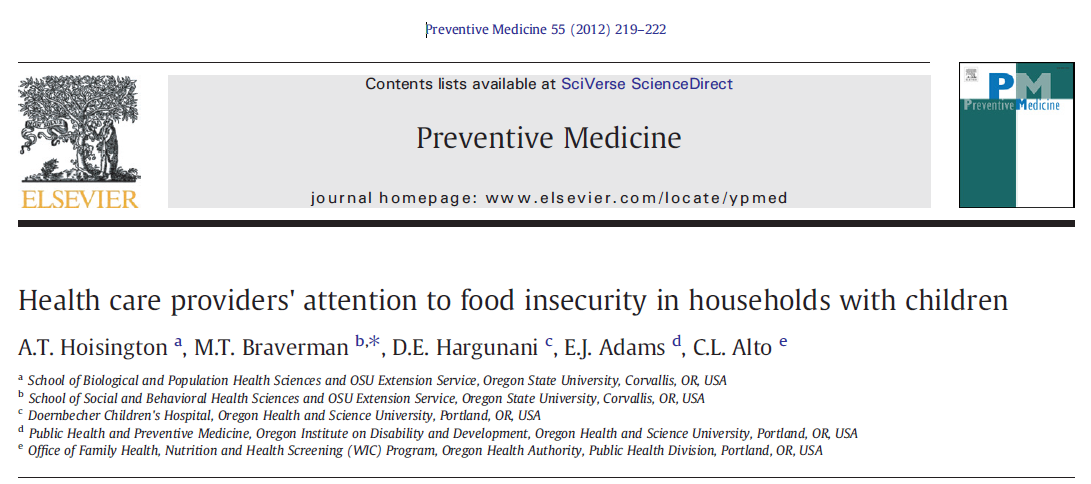 Cross-sectional study, a mail survey of family practice and pediatric physicians and nurse practitioners in Portland, Oregon. 186 responses.
10
[Speaker Notes: Another research I would like to present]
Main outcomes
Most respondents did not routinely inquire about household food insecurity during clinic visits.
88.8% expressed willingness to use a standardized screening tool, if available.
Hoisington AT, Braverman MT, Hargunani DE, Adams EJ, Alto CL. Health care providers' attention to food insecurity in households with children. Prev Med. 2012;55(3):219-222. doi:10.1016/j.ypmed.2012.06.007
11
[Speaker Notes: We see that in this research the prevalence of screening is lower.
Next we will see that in Israel we are more close to this rates of screening.]
Barriers
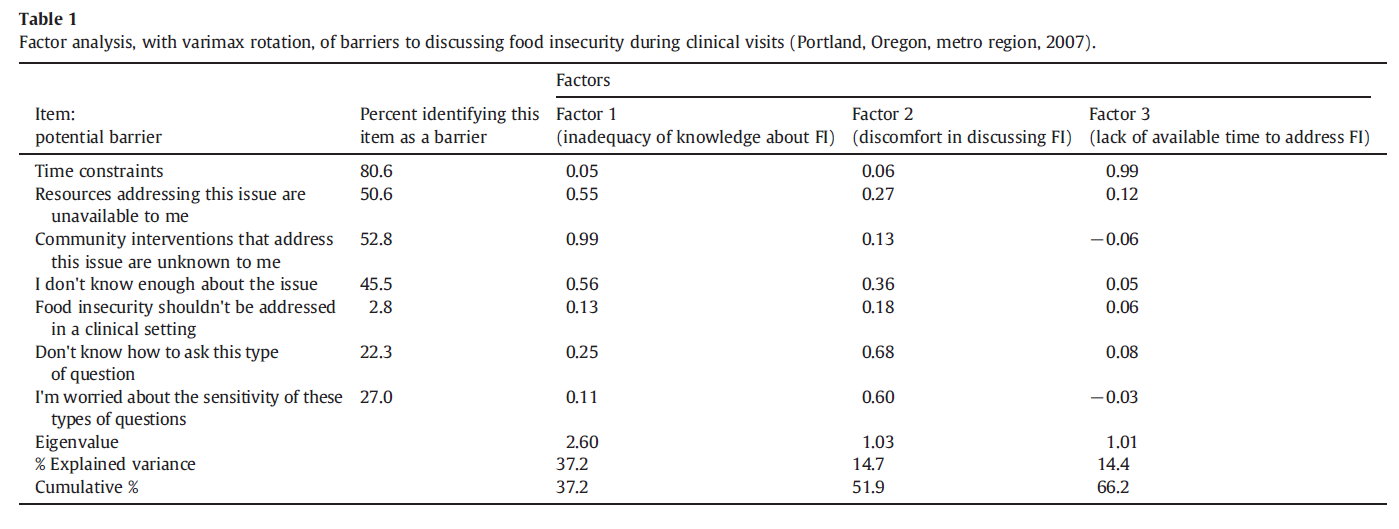 Hoisington AT, Braverman MT, Hargunani DE, Adams EJ, Alto CL. Health care providers' attention to food insecurity in households with children. Prev Med. 2012;55(3):219-222. doi:10.1016/j.ypmed.2012.06.007
12
[Speaker Notes: Here we see the barriers let’s take a better look at the barriers and not on the factors analysis]
Barriers
Hoisington AT, Braverman MT, Hargunani DE, Adams EJ, Alto CL. Health care providers' attention to food insecurity in households with children. Prev Med. 2012;55(3):219-222. doi:10.1016/j.ypmed.2012.06.007
13
[Speaker Notes: Here we see the barriers let’s take a better look at them 
Time – asking 18 questions takes alt of time]
What is known about the attitudes and practices of healthcare providers in Israel toward screening for food insecurity?
14
[Speaker Notes: All above led us to the question]
Study Aims
To describe the knowledge and attitudes of healthcare providers toward screening food insecurity 
To identify the main barriers of healthcare providers toward screening food insecurity
15
[Speaker Notes: Our study aims were…]
Qualitative exploratory Research- Methods
Semi-structured interviews
Convenience sample of 15 health professionals: nurses, hemodialysis nurses, dietitians, physicians, and pharmacists
Interviews were transcribed, and central themes were identified
16
[Speaker Notes: Our overall research is wider and included quantitative parts and here I will present only our exploratory qualitative research  

we performed a qualitative pilot study among health professionals. Interviews with different health professions nurses, hemodialysis nurses, dietitians, physicians, and pharmacists the total of 15 interviews 
Using convince sample and semi-structured interviews.

Now I’ll represent to you quotes from our interviews]
Hemodialysis nurses
“Some of the patients don’t eat the served food in the hemodialysis unit and they take the food to their houses to eat the food there.”
“There are patients who ask to receive food leftovers at the end of the day…”
17
[Speaker Notes: Hemodialysis Nurses said…..]
Nurses
Nurse in pediatric diabetes clinic: “Sometimes I don't have time to sit with them.....We are putting the puzzle together and maybe in the end they will open up and people won't be ashamed. I sometimes see them, they come back to us with requests for food. Shame is a difficult emotion”
Nurse in medical clinic: “The clothes are very hanging on them and you can see that these are clothes that were previously bought when they were at a higher weight. I do a lot of home visits and you can see that they have nothing to offer you and they don't really have anything to eat."
18
[Speaker Notes: The clothes are very hanging on them and you can see that these are clothes that were previously bought when they were at a higher weight. I do a lot of home visits and you can see that they have nothing to offer you and they don't really have anything to eat."


“... What's important is even before the contact with the families is to keep the premature babies alive and that's why we don't have enough time and we work in a crazy rush and only manage to do what really has to happen”
you can see that these are clothes that were previously bought when they were at a higher weight.]
Dietitians
"I don't have an official, valid tool that I use, so it's more of a general impression”
" Patients receive cheaper medical treatment than treatment that would have been more beneficial to them and then I can try to understand what the  nutritional food basket they buy and understand whether it is because they cannot buy or for some other reason”
"You need to know how to identify them sensitively”
19
Pharmacists
“A patient who is debating whether to purchase medication, so I estimate that he will be in nutritional insecurity”
“I'm not exactly looking at the matter of the nutritional issue, but more of a medical one”
20
Physicians
“Time.....and what to do with it later? We can do it and then refer it to whoever needs it, but we don't have time to deal with it”
“Not all my patients, but by familiarity. Two working parents or number of children or
     worn out clothing or teeth”
21
[Speaker Notes: First question is about barriers

The second quote is the answer to the question “o you think it is correct to find out about this topic with all your patients? If not - according to what criteria would you choose who to inquire with?”

I think the quotions speak for them self]
Main outcomes
None of the healthcare providers reported screening for food insecurity 
Healthcare providers reported a lack of knowledge and no familiarity with food insecurity screening tools
Most of the healthcare providers reported that they don’t have enough knowledge of how to treat or where to refer patients with food insecurity.
22
[Speaker Notes: לא מכירים ולא משתמשים]
Main Barriers
Time constraints 
Lack of knowledge
Embarrassment in questioning for FI
Uncertainty us to “whose role is it to screen”?
23
[Speaker Notes: In comprising to  what we saw in the literature 
time and lack of knowledge are similar to the barriers that we find in the literature 
In our study  Two findings are unique – the embarrassment of screening and the uncertainty us to 
A main theme unce….
בדומה למחקר האמריקאי המצייג שראינו את 

חן ומורן – דיאליזה
בשאלונים של האחיות בדיאליזה דירגו את הנושא של חוסר נעימות בשאלת שאלות כאלו בממוצע של 3.6  מתוך 5 
מחסום זמן דורג 3 מתוך 5
תחושת נוחות בשאית השאלות – 3 הרגישו בנוח לשאול מציינים כי זה קשר ארוך טווח ואחרי זמן מה אין קושי לשאול את השאלות הללו
מכירים זמן רב

בר וליטל רוקחים –מובן מהשיח כי רוקחת אחת לא כ"כ חושבת שהסיקור נופל באחריותה – 2 רוקחות אחרות מוכנות לסקר
חוסר ידע בנוגע לנושא עלה במהלך הראיון – לא נשאלו ישירות על מחסומים

רופאים:מחסומים שצויינו 2 – זמן 1 – הבושה של המטופלים 
2 ציינו מה עושים עם סיקור חיובי?

כולם לא הרגישו בנוח עם שאילת שאלות מהסוג הזה

דיאטניות –סתיות
  - תפנה לרווחה – נראה כי היא מרגישה בנוח לשוחח איתה על אי ביטחון תזונתי
לא נשאלו על מחסומים 
- תפקיד הסיקור – זה לא התפקיד של הדיאטנית. 
שתי דיאטניות אומרות שזה לא התפקיד שלהן.
דיאטנית שנייה לא התבטאה בנוגע לנוחות בשאילת השאלות
דיאטנית אחת ציינה כי חשוב לא רק לקבל הדרכה איך לסקר אל גם איך לעזור

אחיות מור וליאור:
תפקיד של מי – אחות אחת לא כ"כ יודעת אם זה מתאים להןאחות אחרת אומרת שחסר להם ידע על מנת לסקר
יותר נוח לשוחח על הנושאים האלה מול העו"ס.
מחסומים – ידע וזמן (בעיקר זמן)]
Discussion
Healthcare providers in Israel may see symptoms of socioeconomic problems among their patients however, there is uncertainty as to whose role is it to screen for FI.
Main barriers include lack of knowledge, time, discomfort, and system barriers in further referral.
24
[Speaker Notes: In Israel we have no national nutrition supporting programs such as meals on wheels or SNAPS its more non-profit organizations 
We need to help the health system build educational programs on food insecurity
Easy to cope with
are]
Recommendations
Policy discussions should be held within the healthcare system.
Education and capacity building is needed among healthcare providers.
Evaluation research is needed to further document practices and attitudes.
25
Study limitations
Small sample size
Convenience sample 
Non-representative of the healthcare providers in Israel
26
[Speaker Notes: However, themes reach saturation despite the small sample size]
Thank you
27